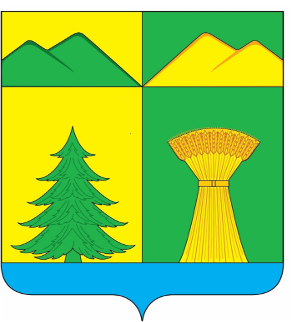 Инвестиционный потенциал 
муниципального района «Улётовский район» Забайкальского края
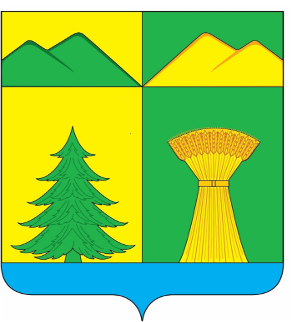 Информация о районе
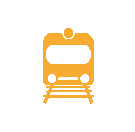 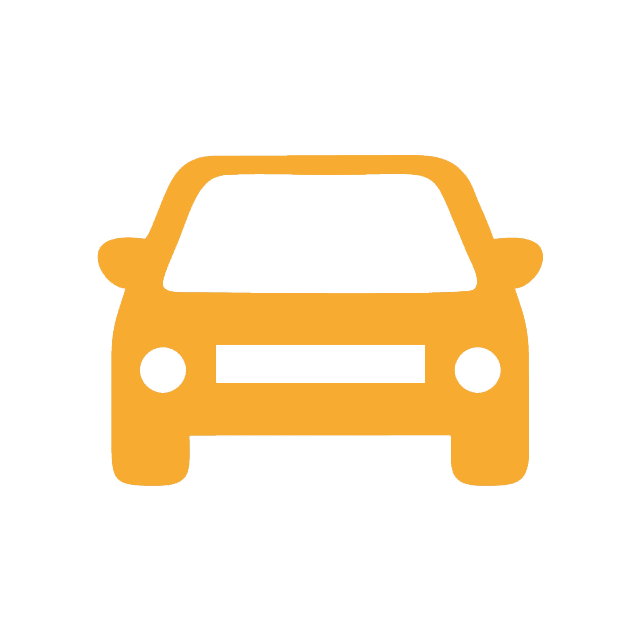 Якутия
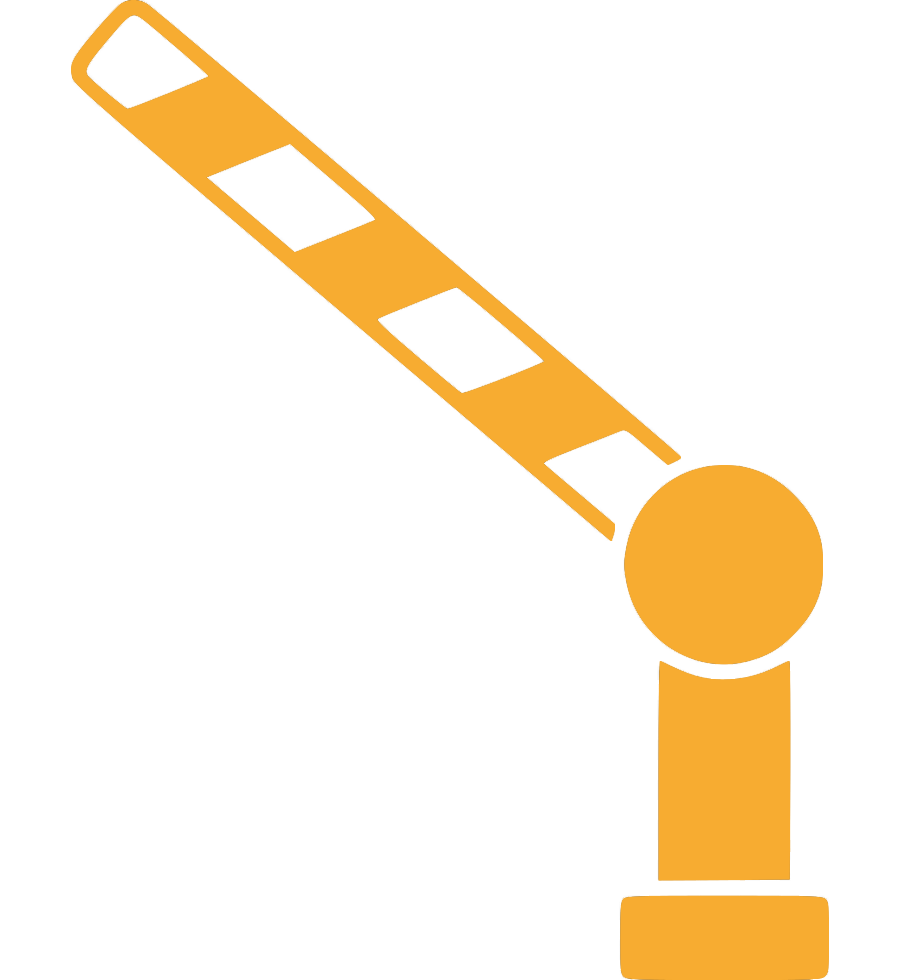 Граничит на западе с Красночикойским и Хилокским районами, на юге и юго-востоке с Кыринским,  Акшинским  и Дульдургинским районами, на севере с Читинским районом
Железнодорожный транспорт представлен отводом на п. Дровяная. Ближайшая станция   Голубичная  расположена в 62 км от с.Улёты)
По территории района проходит федеральная автомобильная трасса Р-258)
БАМ
Амурская  область
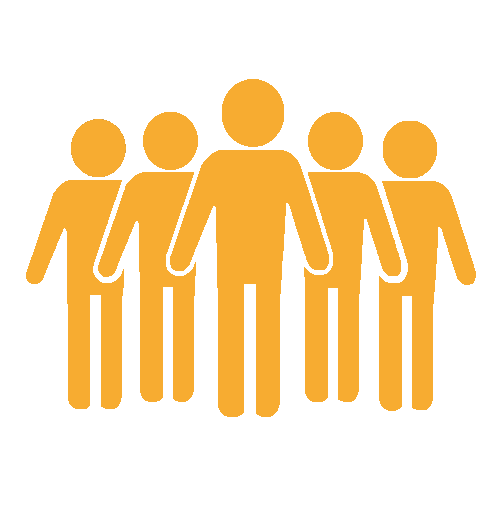 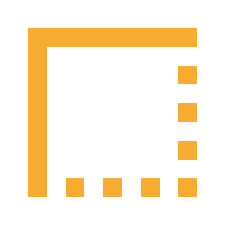 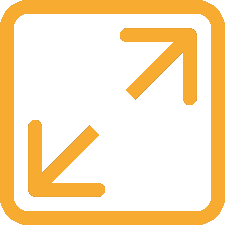 Трассa «Амур»
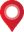 Общая протяжённость границ
Площадь  территории
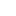 Население
16,16
тыс. км²
17,9
тыс. человек
850
км.
Транссибирская  Ж/Д магистраль
Чита
Трасса «Амур»
С.Улёты
Административный  центр
В рамках сегодняшних границ 
Улётовский район был образован  15 января 1926 года
120 км
расстояние до г. Чита
Международный пункт
пропуска Забайкальск-Маньчжурия
МОНГОЛИЯ
КИТАЙ
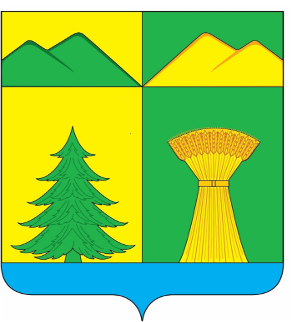 Информация о районе
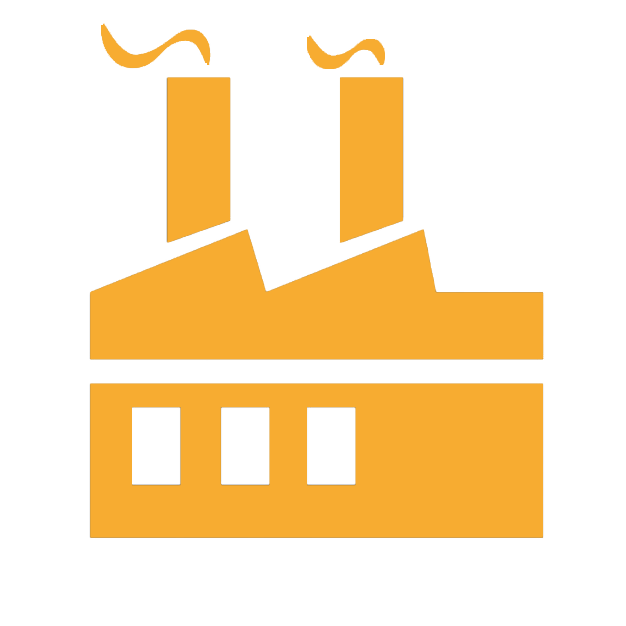 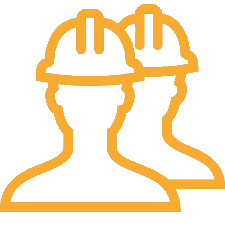 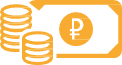 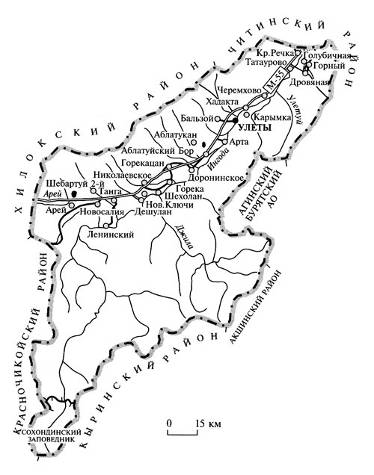 Объём инвестиций в уставной капитал: 441 млн. Руб.
Крупные предприятия района: АО «Разрез Харанорский» ОП «Разрез Восточный»
МСП: 270
Численность рабочих: 347
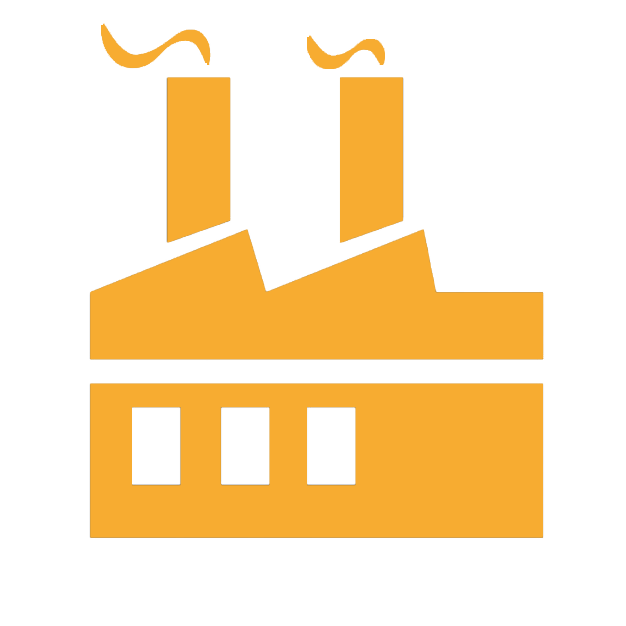 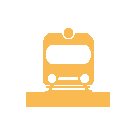 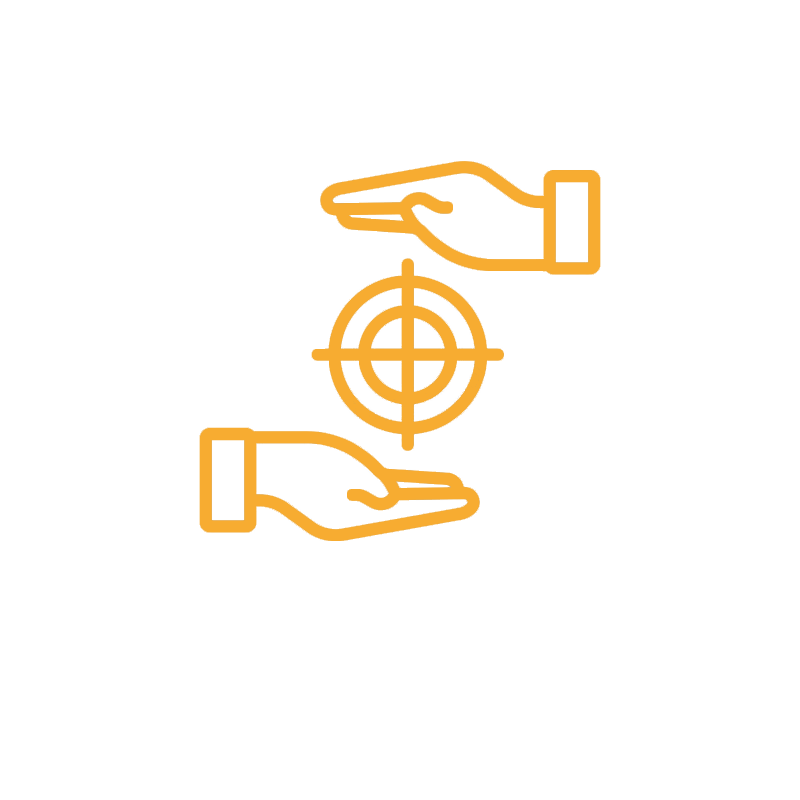 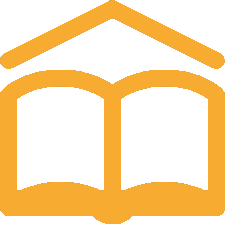 Количество ж/д тупиков
Особенности района
карта района с 
системообразующими
 предприятиями
В районе функционируют 4 СОШ, 9 ООШ, 3 ДОУ, 2 учреждения дополнительного образования детей
В районе имеются минерально-сырьевые, лесные, водные, земельные, трудовые, туристические ресурсы.
1 тупик на ст. Голубичная
Удельный вес трудоспособного населения 49 %
8705 чел. экономически активного населения
Численность населения: 17919 человек;
Городское население: 2939 человек; 
Сельское население: 14980 человек
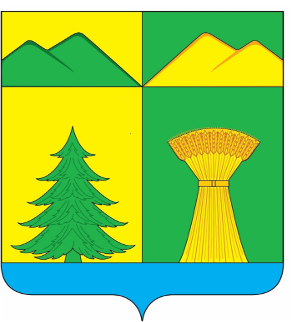 Информация о районе
Количество культурно-досуговых заведений 20 ед.
Финансово - кредитные организации, действующие в районе:филиалы банков:
ПАО  «Сбербанк России» (с. Улёты, п.г.т. Дровяная);
АО  «Россельхозбанк» (с. Улёты);
ООО «Юниском инвест»; ПАО «Почта Банк»
Потребительские кооперативы «Хилокский», «Содружество».
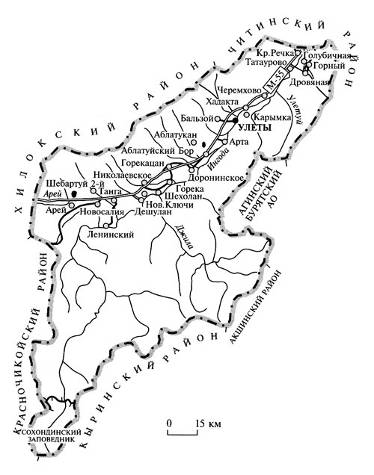 Действует 7 гостиниц
Номерной фонд гостиниц 382 ед.
Количество объектов общественного питания: 13-кафе, 19 столовых учреждений образования и здравоохранения
Ежегодный объём жилого и нежилого строительства 1,5-3 тыс. кв. м.
Площадь  жилищного фонда 420,9 тыс.кв.м.
карта района с 
крупными объектами 
торговли
Объекты розничной торговли: 183 ед.
Объекты бытового обслуживания: 18 ед.
ТОР “Забайкалье”
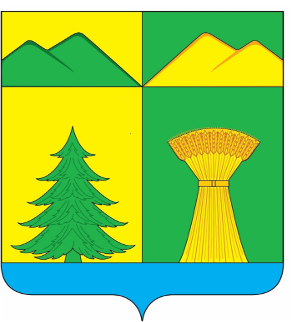 Территория опережающего социально-экономического развития «Забайкалье» создана распоряжением Правительства РФ от 31.07.2019 года № 988 на территории 22 муниципальных районов и двух городских округов Забайкальского края
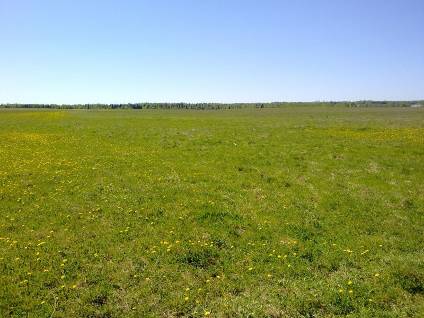 В ТОР 1 предприятие- ООО «Колос»
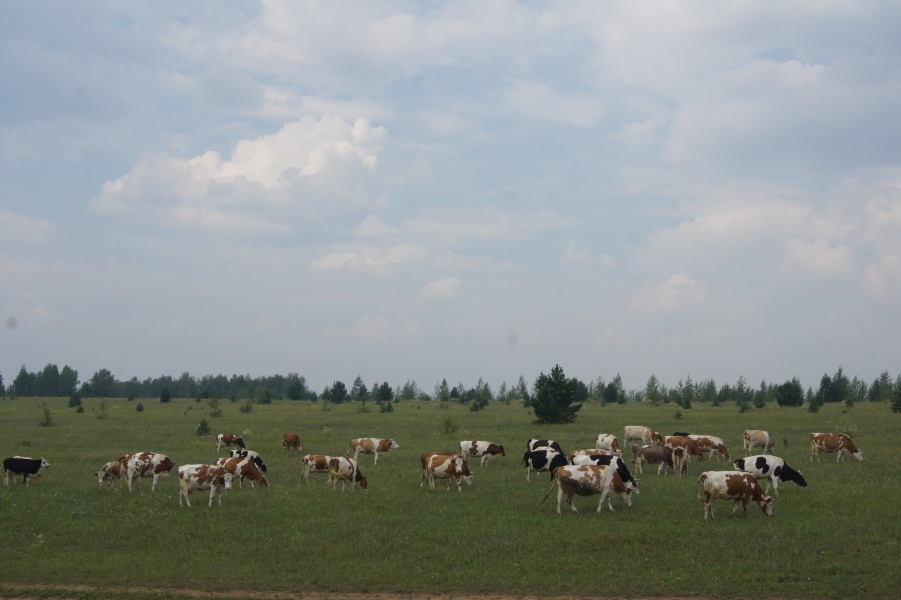 ООО «Колос» переданы в аренду земельные участки площадью 3334 га
Полезные ископаемые
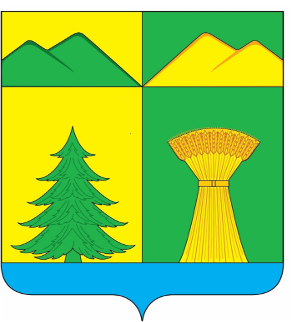 11 Месторождений в нераспределенном фонде
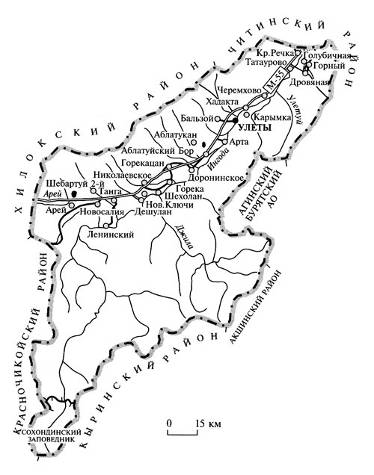 Наиболее крупные месторождения:
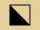 Бурый уголь
Олово
Глина
Железо
Медь                                                    
Золото                                                   
Вольфрам                                           
Уран                                                        
Молибден                                 
Сода
Песок,гравий
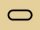 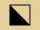 карта района с размещением полезных ископаемых
Объём добычи угля 1459 тыс.тонн
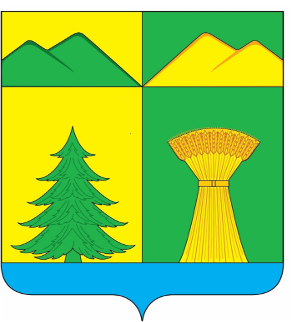 Сельское хозяйство
Площадь свободных с/х земель: 93527 га
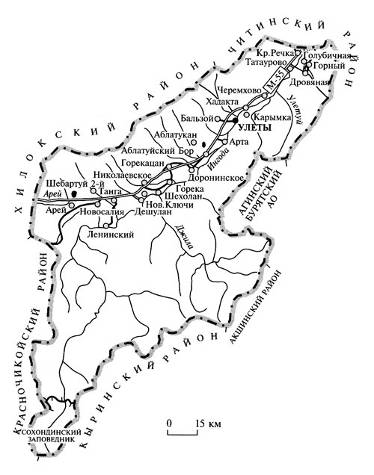 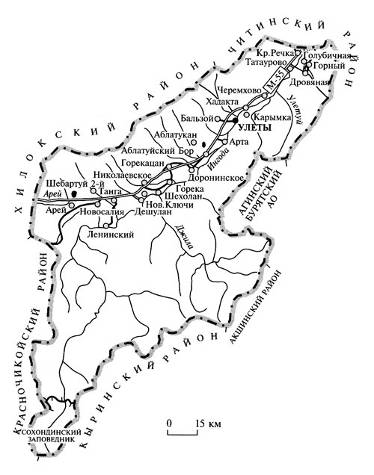 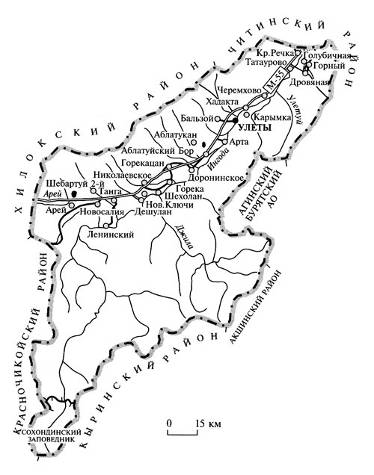 Крупные предприятия:ООО "Интер-Агро", ООО "Улетовская МТС", ООО "Картофель Забайкалья", КФХ Щербинин  КФХ Кузьмин, КФХ Сергеев, КФХ Дегтярева, КФХ Хафизова
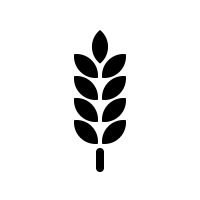 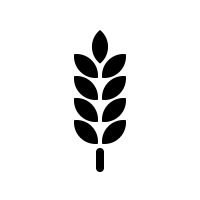 Подразделение с/х земель, га:
Пашни - 6491
Залежи - 79403
Пастбища - 47985
Сенокосы – 21950
Прочие - 37235
карта района с производимой сх продукцией
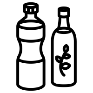 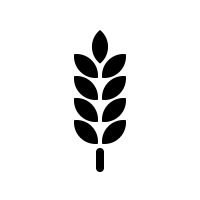 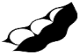 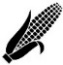 Объём произведённой продукции в 2020 году 712,4 млн. руб.
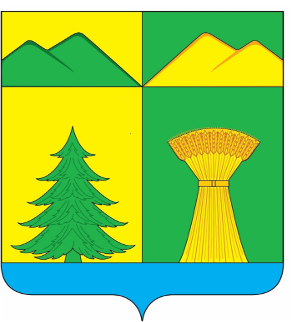 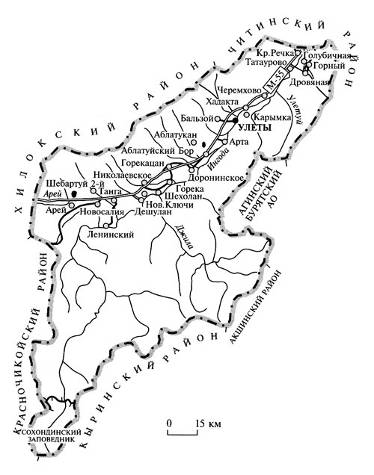 Туризм
Туристические объекты
Гостиницы- 7 ед., номерной фонд гостиниц 382 ед
Прдприятия общественного питания- 13 кафе, 19 столовых учреждений образования и здравоохранения 
Точки притяжения - музеи с. Улёты и с. Доронинское, сельский дом народного творчества в с. Новосалия, природный парк «Арей», оз.Арей, Доронинское содовой озеро.
Текущая ситуация – музеи и  сельский дом народного творчества в с. Новосалия готовы принимать туристов. Нужны инвесторы для создания туристических зон на  оз.Арей и Доронинском содовом озере
карта района с указанными предприятиями
Инвест площадки для развития туризма: Содовое озеро (с. Аблатуйский Бор), озеро Арей
Туристичсеские активности
Туристические маршруты – природный парк «Арей»
Событийные мероприятия- межрайонный фестиваль «Казачьему роду нет переводу», районный фестиваль «Варэнички-варэнусычки», дни села, мероприятия в рамках забайкальского международного кинофестиваля
Туристические сообщества: Туристическая база с элементами этно-туризма и организацией охоты и рыбалки – ООО «Егерь», дом фольклора с. Новосалия «В гости к семейским», гостиница «Огненный дракон» с. Арей
Инициатор проекта - администрация МР «Улётовский район» 
Объём инвестиций – не определен
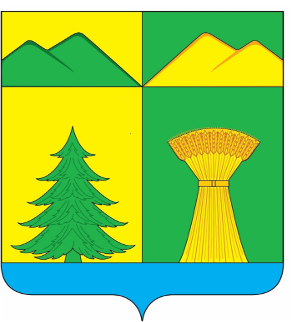 Промышленность (разместить на карте района крупные предприятия отрасли)
Количество промышленных предприятий района: 14 ед.
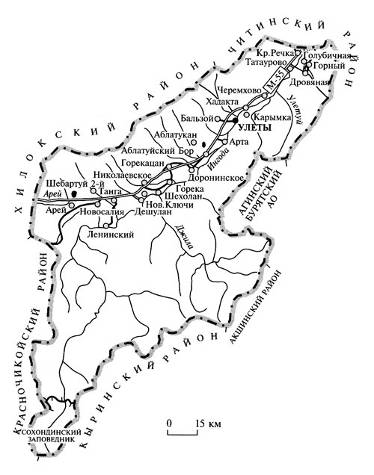 Крупные предприятия района:
Энергетика- ООО «Коммунальник», МУП «МК»
Переработка Обработка древесины и производство изделий из дерева: ООО «Горизонт», ИП Патрин, ООО «Универсал ЛТД», ООО «Синта-Кедр» ИП Шолохова, ИП Хлуднев.
Производство- предприятия пищевой промышленности ИП Панов, ИП Коновалова, ИП Ковалева, ИП Замберов, ИП Макеева
карта района с расположением крупных предприятий отрасли
Объём промышленного производства в 2020 году: 2370,5 млн.руб.
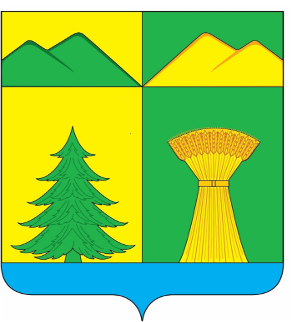 Проекты, которым требуется поиск инвестора
Описание проекта развитие экономических видов деятельности, сопряженных с туристическим комплексом Арей
карта района с указанными 
предприятиями
Инициатор проекта – администрация МР «Улётовский район»
Объём инвестиций – не определен
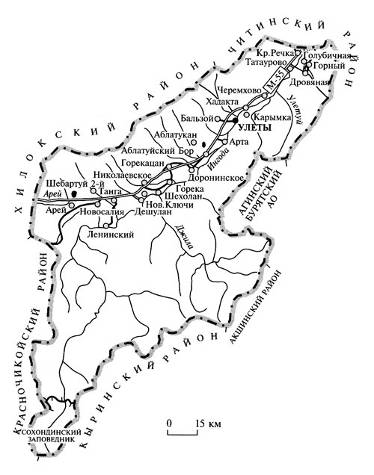 Описание проекта Развитие рекреационной зоны Содового озера (с. Аблатуйский Бор)
Инициатор проекта – администрация МР «Улётовский район»
Объём инвестиций – не определен
«Колос»